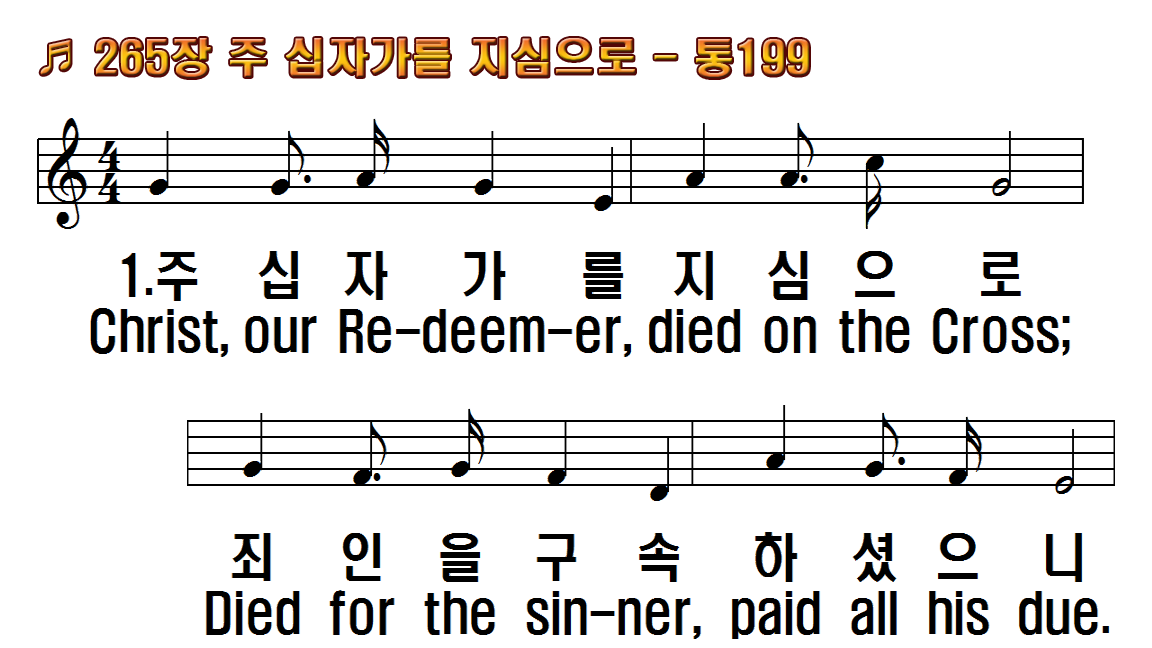 1.주 십자가를 지심으로
2.흉악한 죄인 괴수라도
3.심판할 때에 모든 백성
4.구주의 사랑 크신 은혜
후.내가 그 피를 유월절
1.Christ, our Redeemer,
2.Chiefest of sinners,
3.Judgment is coming,
4.O great compassion!
R."When I see the
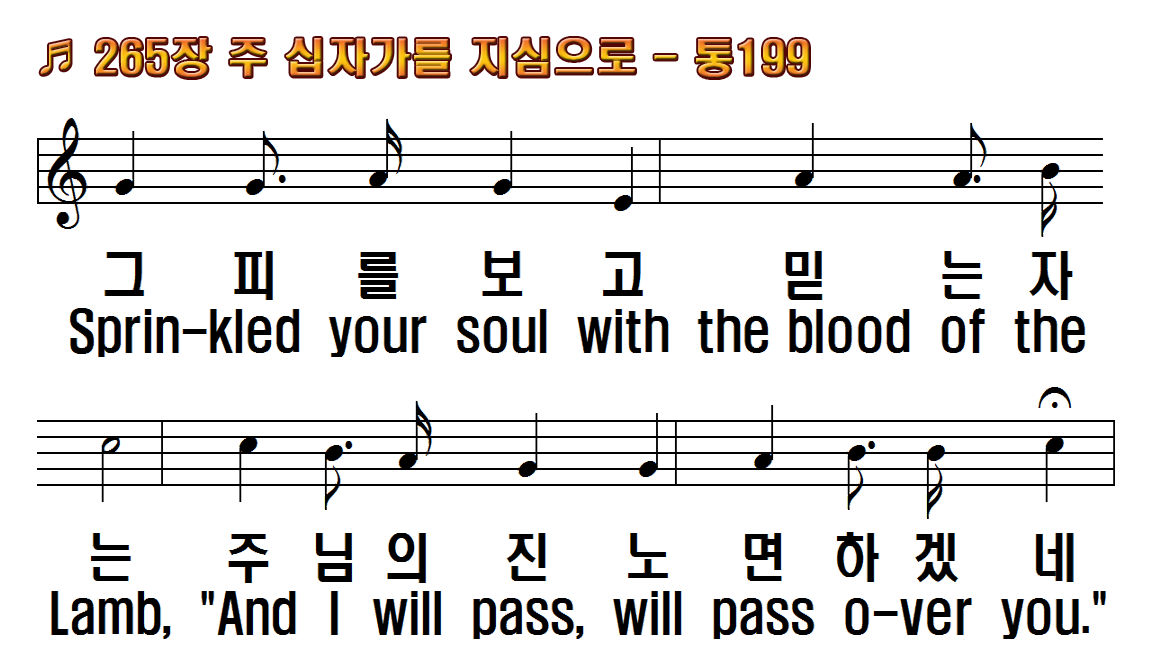 1.주 십자가를 지심으로
2.흉악한 죄인 괴수라도
3.심판할 때에 모든 백성
4.구주의 사랑 크신 은혜
후.내가 그 피를 유월절
1.Christ, our Redeemer,
2.Chiefest of sinners,
3.Judgment is coming,
4.O great compassion!
R."When I see the
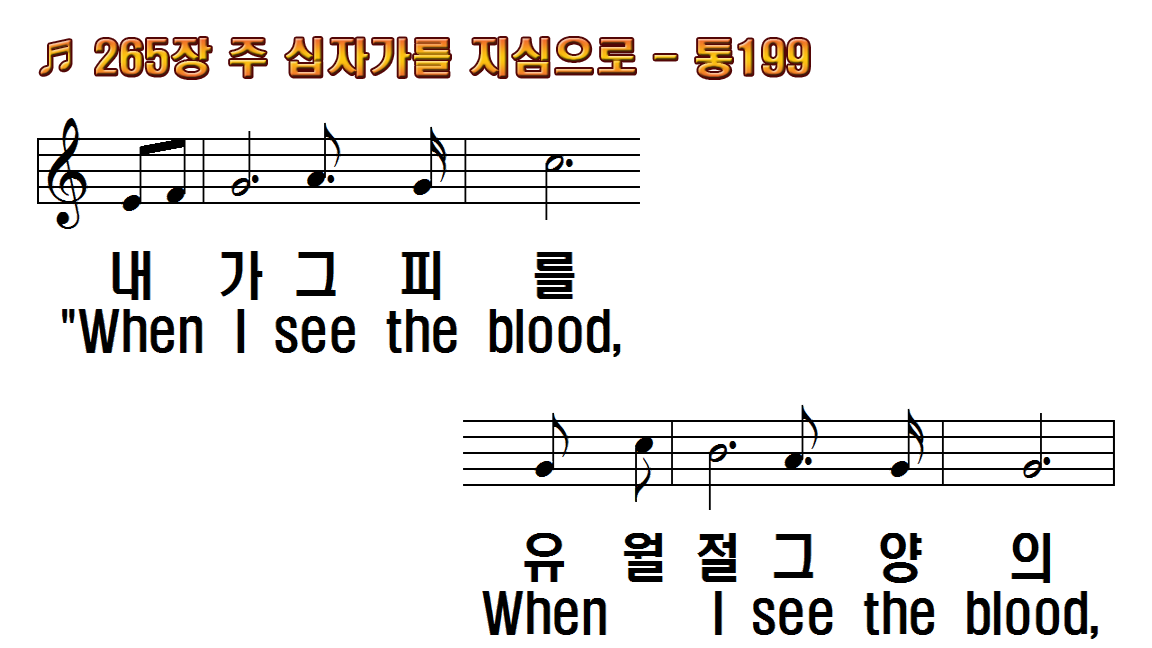 1.주 십자가를 지심으로
2.흉악한 죄인 괴수라도
3.심판할 때에 모든 백성
4.구주의 사랑 크신 은혜
후.내가 그 피를 유월절
1.Christ, our Redeemer,
2.Chiefest of sinners,
3.Judgment is coming,
4.O great compassion!
R."When I see the
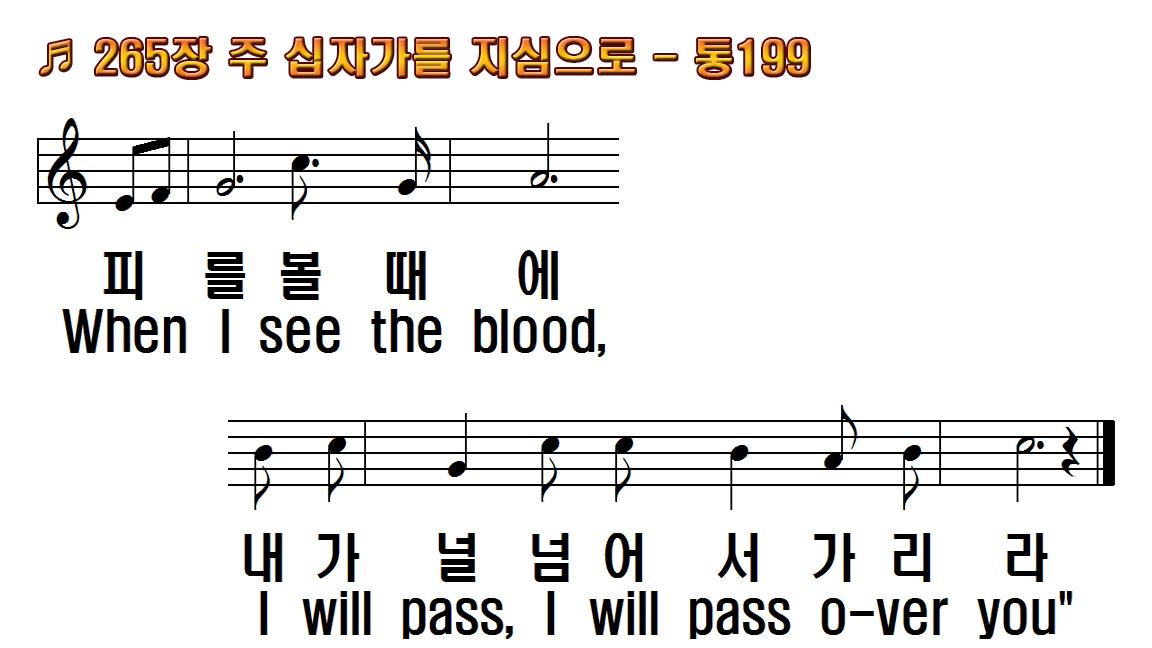 1.주 십자가를 지심으로
2.흉악한 죄인 괴수라도
3.심판할 때에 모든 백성
4.구주의 사랑 크신 은혜
후.내가 그 피를 유월절
1.Christ, our Redeemer,
2.Chiefest of sinners,
3.Judgment is coming,
4.O great compassion!
R."When I see the
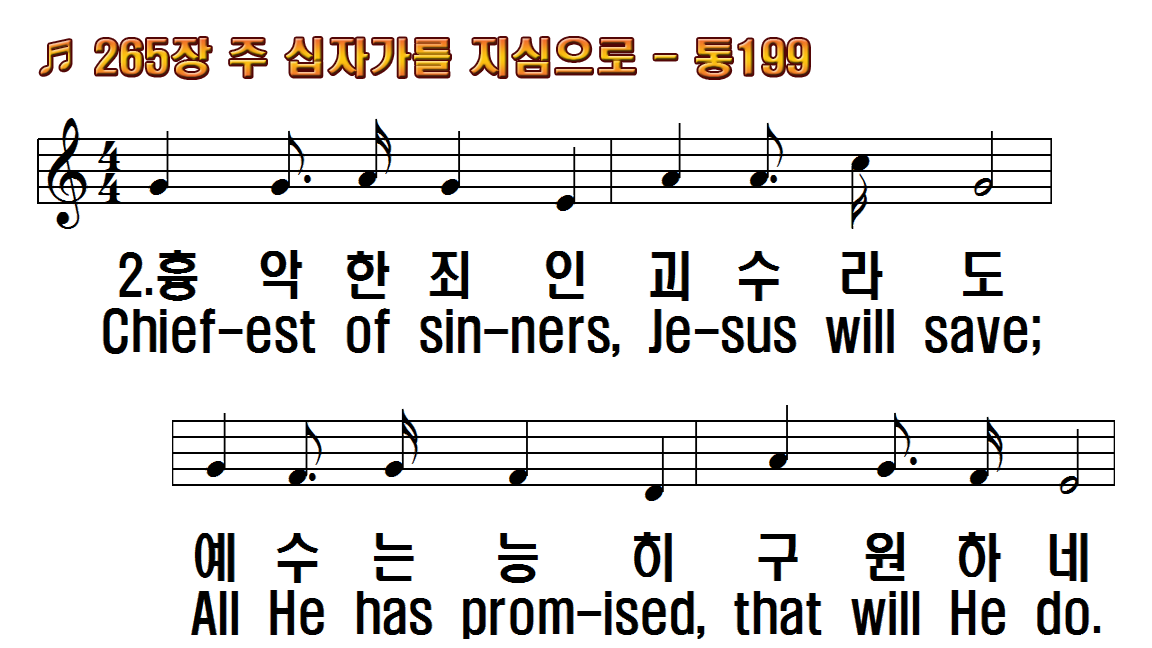 1.주 십자가를 지심으로
2.흉악한 죄인 괴수라도
3.심판할 때에 모든 백성
4.구주의 사랑 크신 은혜
후.내가 그 피를 유월절
1.Christ, our Redeemer,
2.Chiefest of sinners,
3.Judgment is coming,
4.O great compassion!
R."When I see the
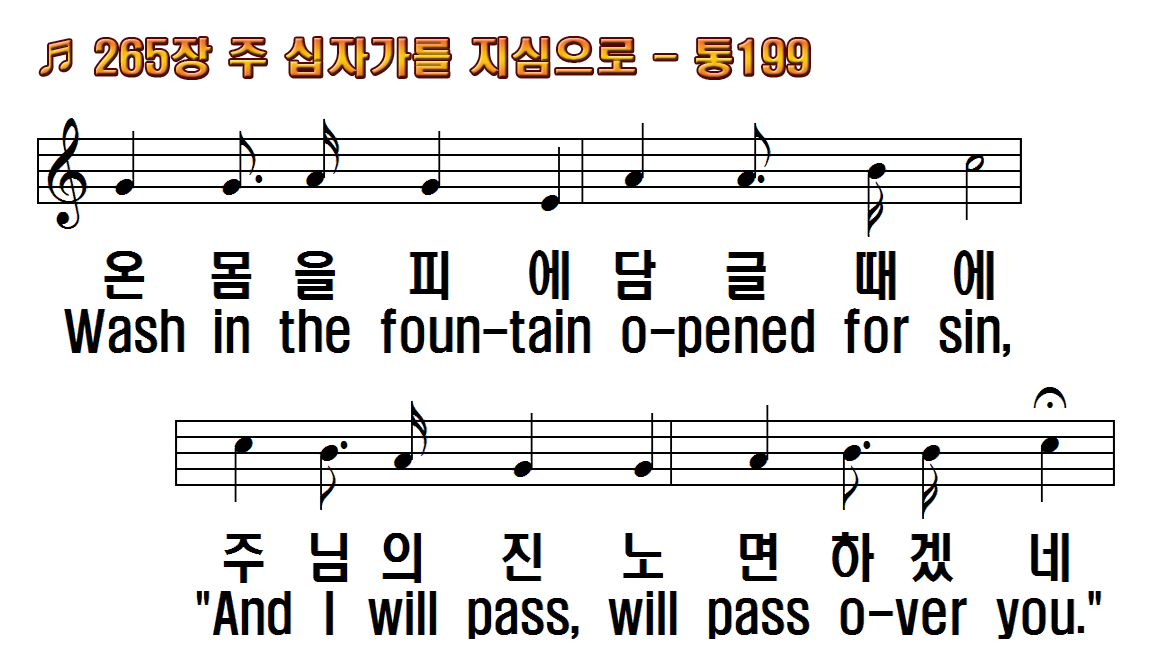 1.주 십자가를 지심으로
2.흉악한 죄인 괴수라도
3.심판할 때에 모든 백성
4.구주의 사랑 크신 은혜
후.내가 그 피를 유월절
1.Christ, our Redeemer,
2.Chiefest of sinners,
3.Judgment is coming,
4.O great compassion!
R."When I see the
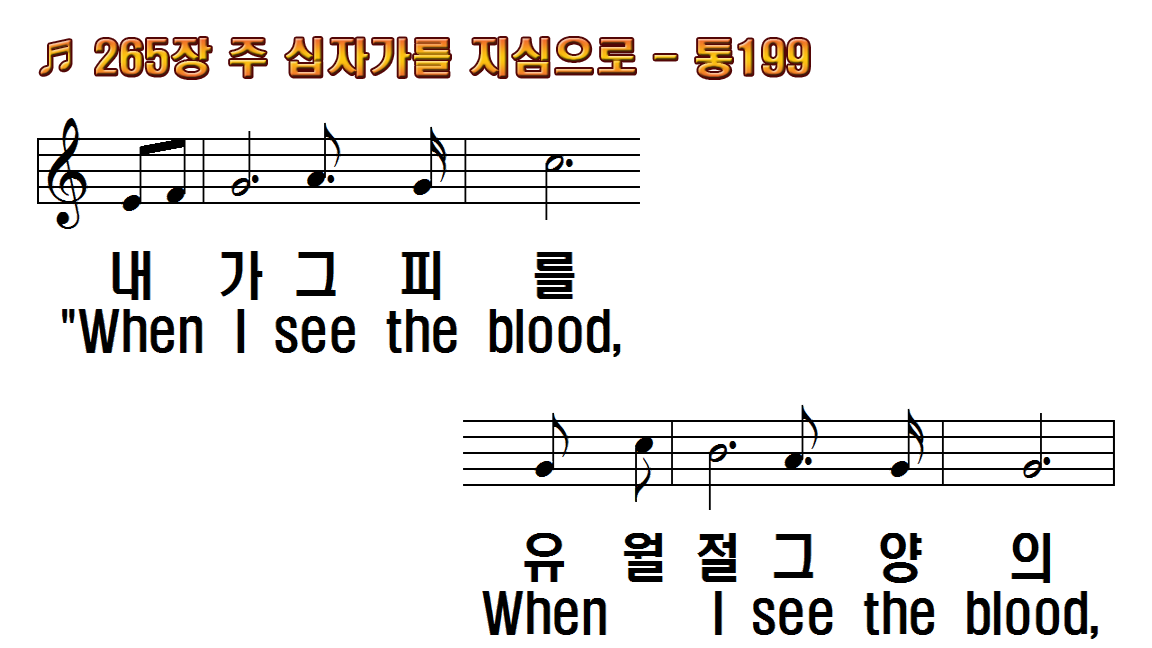 1.주 십자가를 지심으로
2.흉악한 죄인 괴수라도
3.심판할 때에 모든 백성
4.구주의 사랑 크신 은혜
후.내가 그 피를 유월절
1.Christ, our Redeemer,
2.Chiefest of sinners,
3.Judgment is coming,
4.O great compassion!
R."When I see the
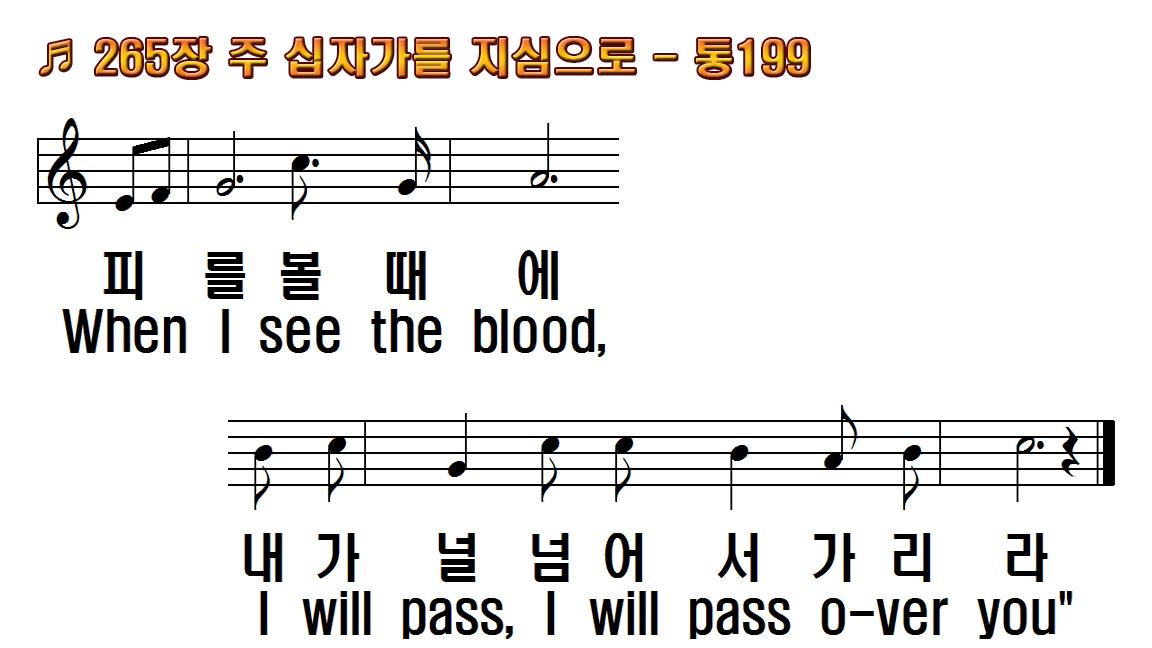 1.주 십자가를 지심으로
2.흉악한 죄인 괴수라도
3.심판할 때에 모든 백성
4.구주의 사랑 크신 은혜
후.내가 그 피를 유월절
1.Christ, our Redeemer,
2.Chiefest of sinners,
3.Judgment is coming,
4.O great compassion!
R."When I see the
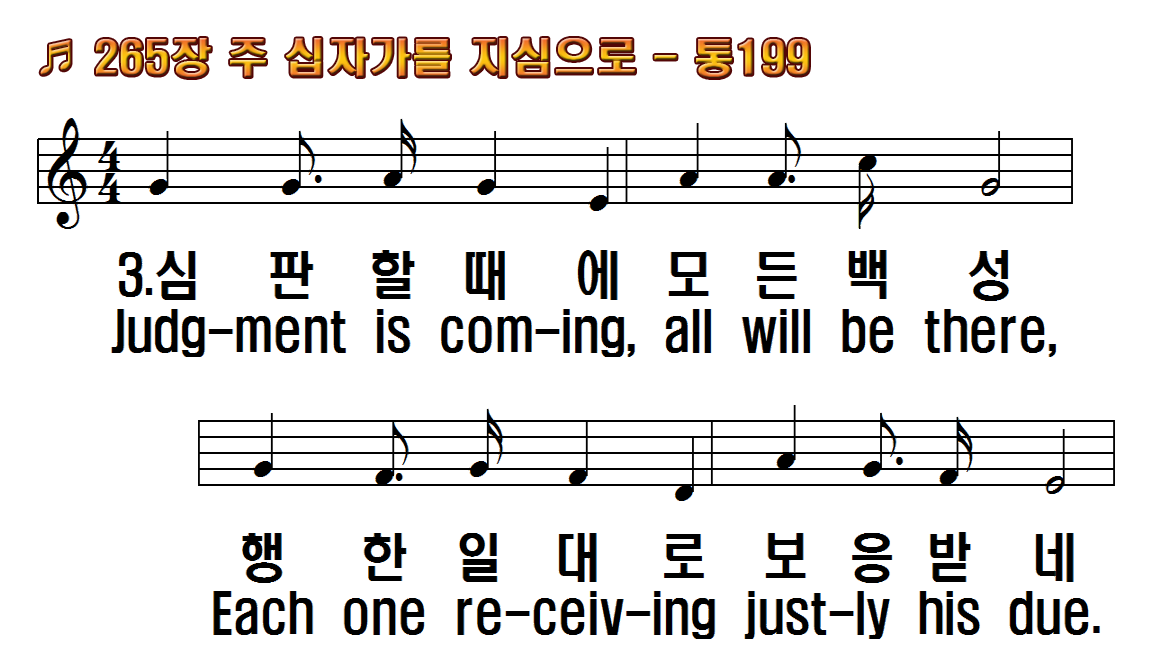 1.주 십자가를 지심으로
2.흉악한 죄인 괴수라도
3.심판할 때에 모든 백성
4.구주의 사랑 크신 은혜
후.내가 그 피를 유월절
1.Christ, our Redeemer,
2.Chiefest of sinners,
3.Judgment is coming,
4.O great compassion!
R."When I see the
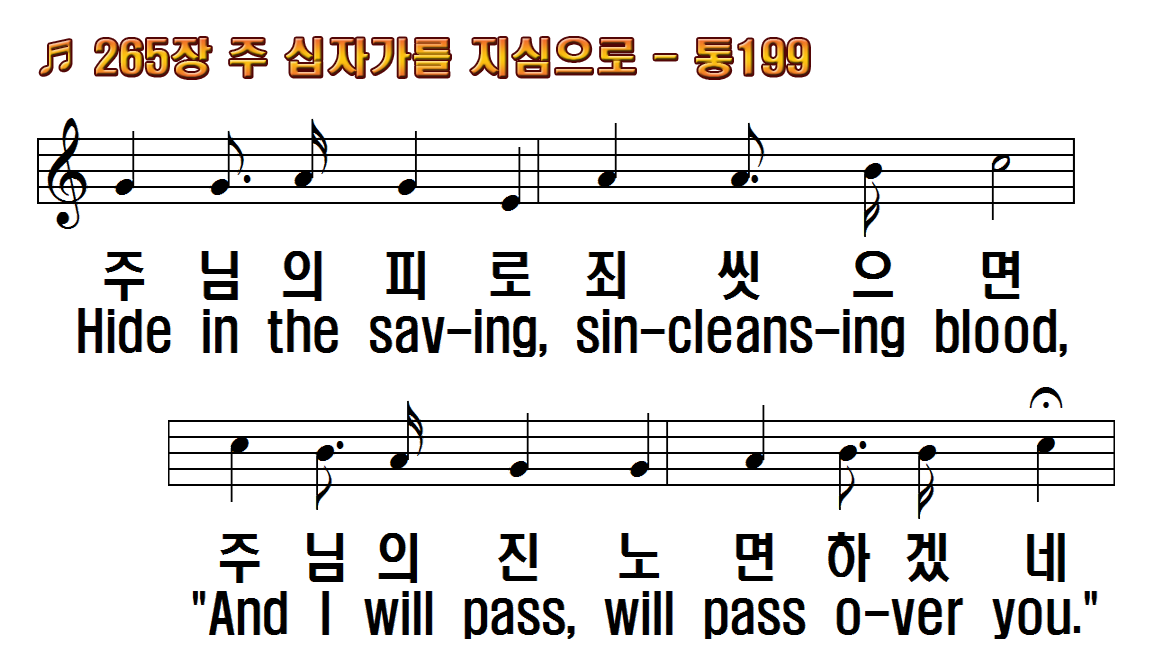 1.주 십자가를 지심으로
2.흉악한 죄인 괴수라도
3.심판할 때에 모든 백성
4.구주의 사랑 크신 은혜
후.내가 그 피를 유월절
1.Christ, our Redeemer,
2.Chiefest of sinners,
3.Judgment is coming,
4.O great compassion!
R."When I see the
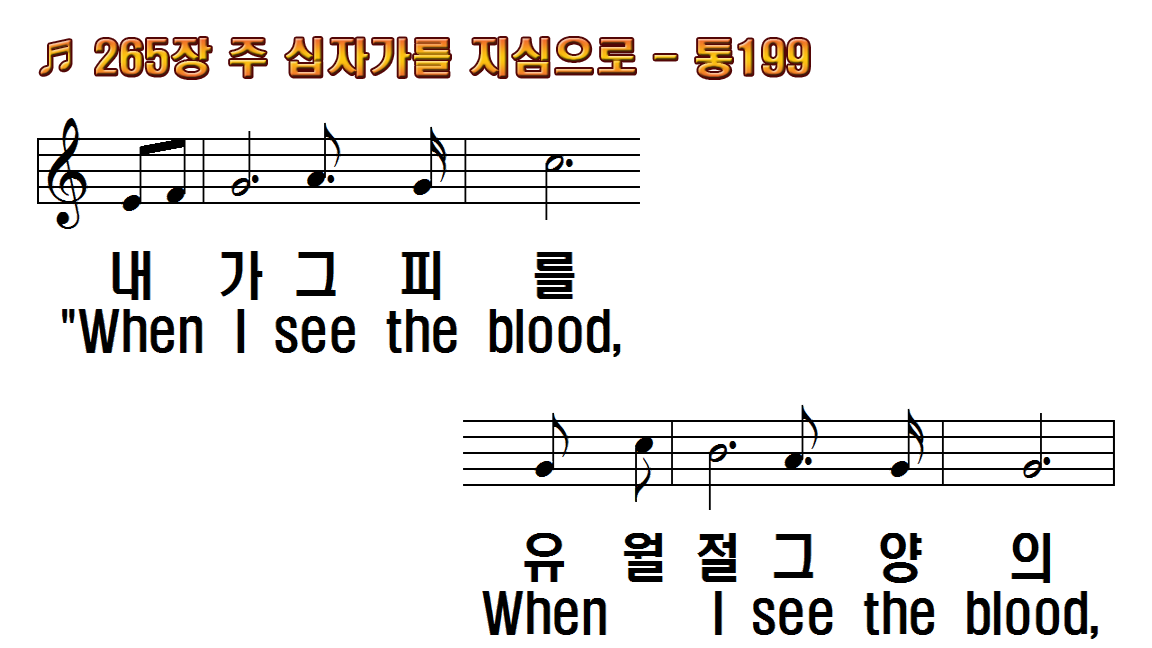 1.주 십자가를 지심으로
2.흉악한 죄인 괴수라도
3.심판할 때에 모든 백성
4.구주의 사랑 크신 은혜
후.내가 그 피를 유월절
1.Christ, our Redeemer,
2.Chiefest of sinners,
3.Judgment is coming,
4.O great compassion!
R."When I see the
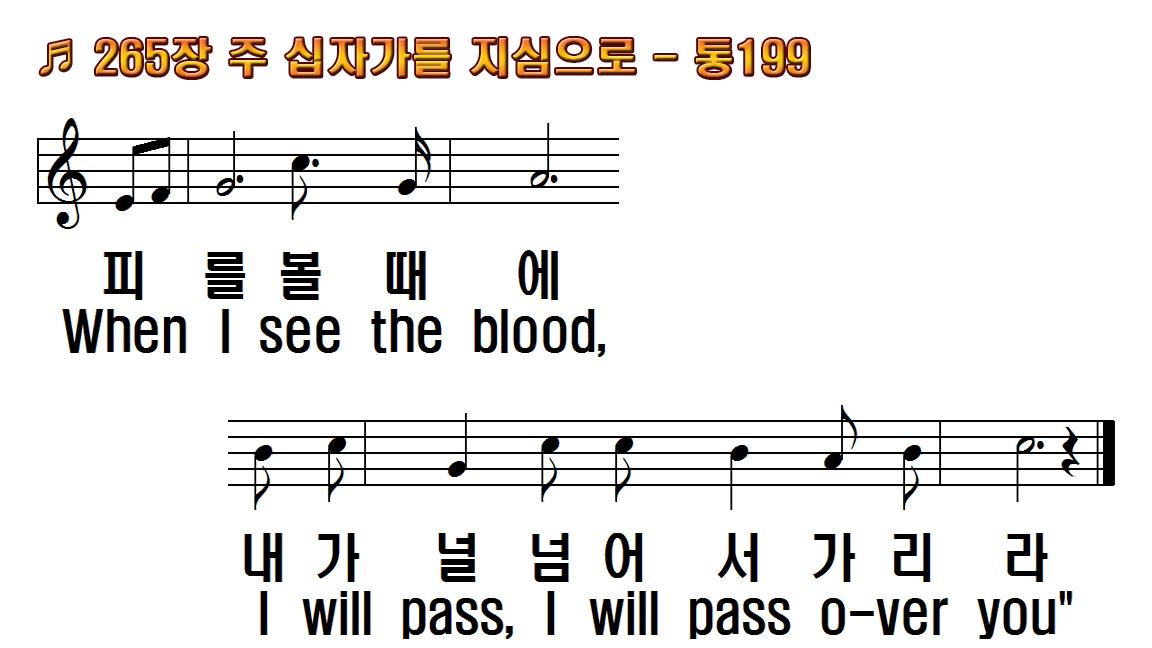 1.주 십자가를 지심으로
2.흉악한 죄인 괴수라도
3.심판할 때에 모든 백성
4.구주의 사랑 크신 은혜
후.내가 그 피를 유월절
1.Christ, our Redeemer,
2.Chiefest of sinners,
3.Judgment is coming,
4.O great compassion!
R."When I see the
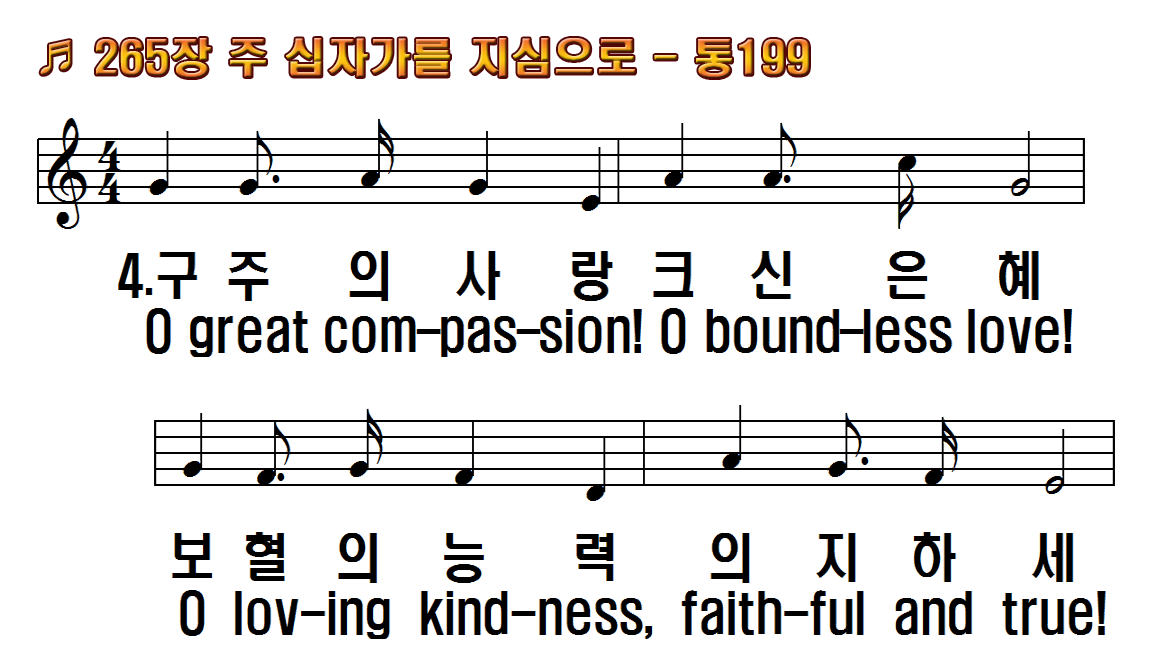 1.주 십자가를 지심으로
2.흉악한 죄인 괴수라도
3.심판할 때에 모든 백성
4.구주의 사랑 크신 은혜
후.내가 그 피를 유월절
1.Christ, our Redeemer,
2.Chiefest of sinners,
3.Judgment is coming,
4.O great compassion!
R."When I see the
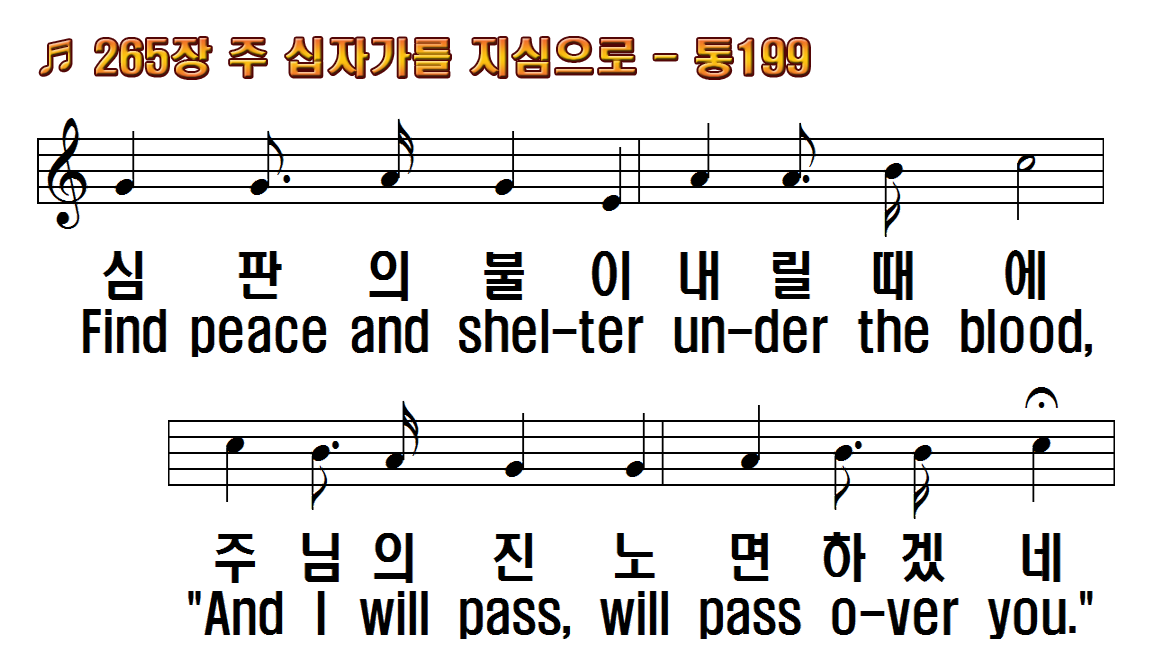 1.주 십자가를 지심으로
2.흉악한 죄인 괴수라도
3.심판할 때에 모든 백성
4.구주의 사랑 크신 은혜
후.내가 그 피를 유월절
1.Christ, our Redeemer,
2.Chiefest of sinners,
3.Judgment is coming,
4.O great compassion!
R."When I see the
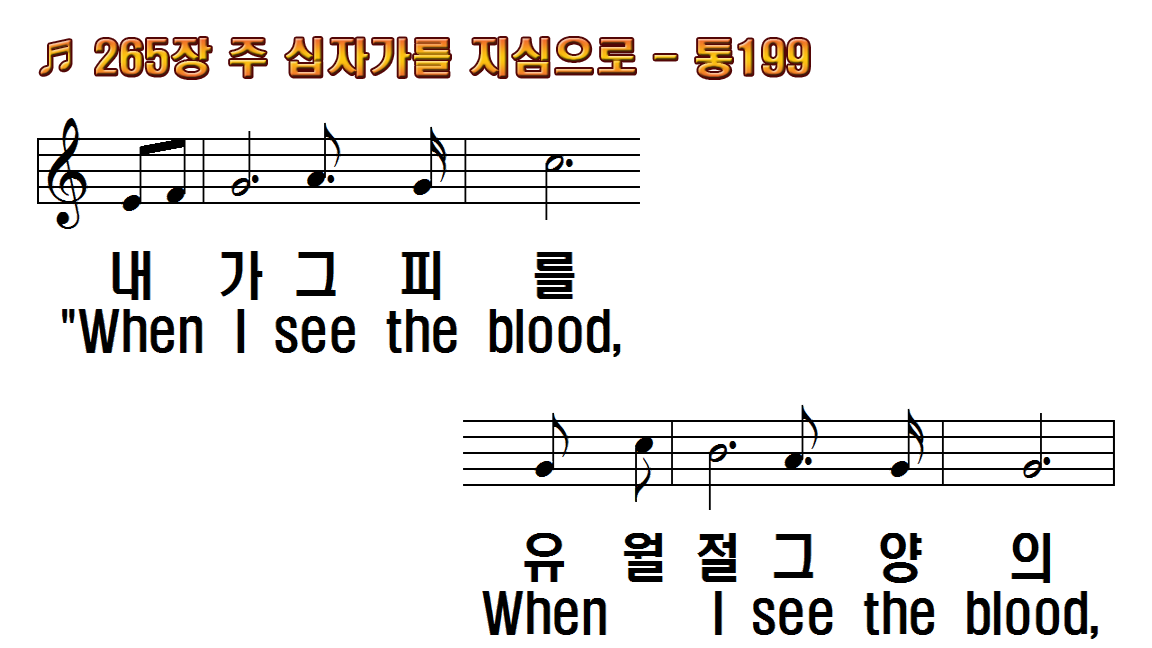 1.주 십자가를 지심으로
2.흉악한 죄인 괴수라도
3.심판할 때에 모든 백성
4.구주의 사랑 크신 은혜
후.내가 그 피를 유월절
1.Christ, our Redeemer,
2.Chiefest of sinners,
3.Judgment is coming,
4.O great compassion!
R."When I see the
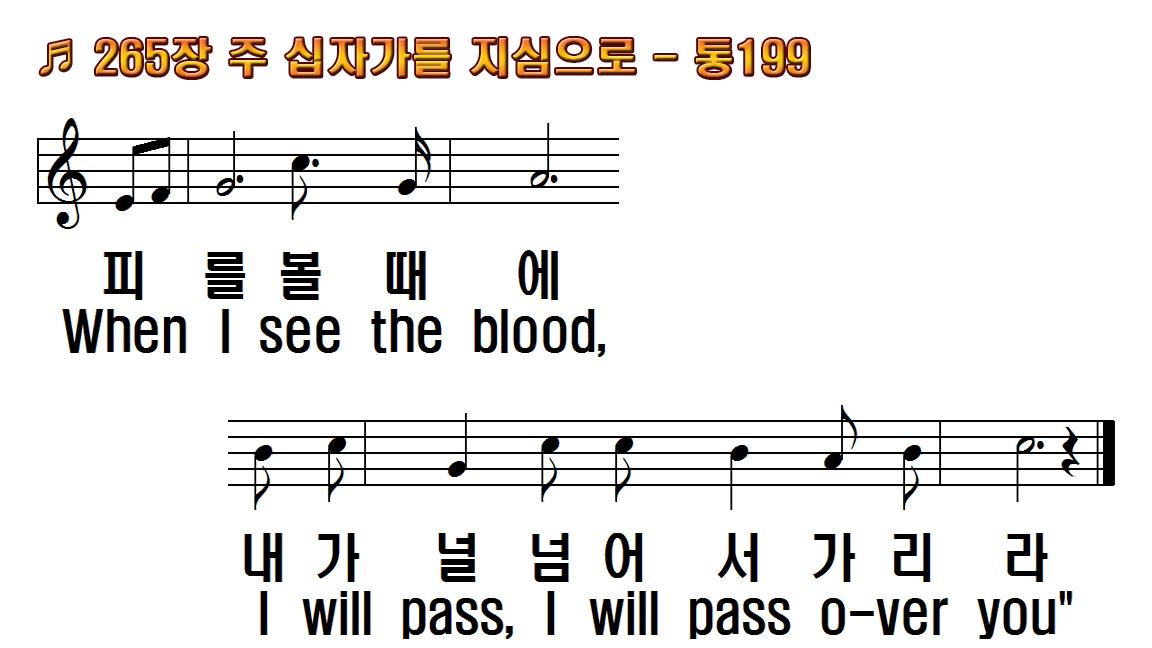 1.주 십자가를 지심으로
2.흉악한 죄인 괴수라도
3.심판할 때에 모든 백성
4.구주의 사랑 크신 은혜
후.내가 그 피를 유월절
1.Christ, our Redeemer,
2.Chiefest of sinners,
3.Judgment is coming,
4.O great compassion!
R."When I see the
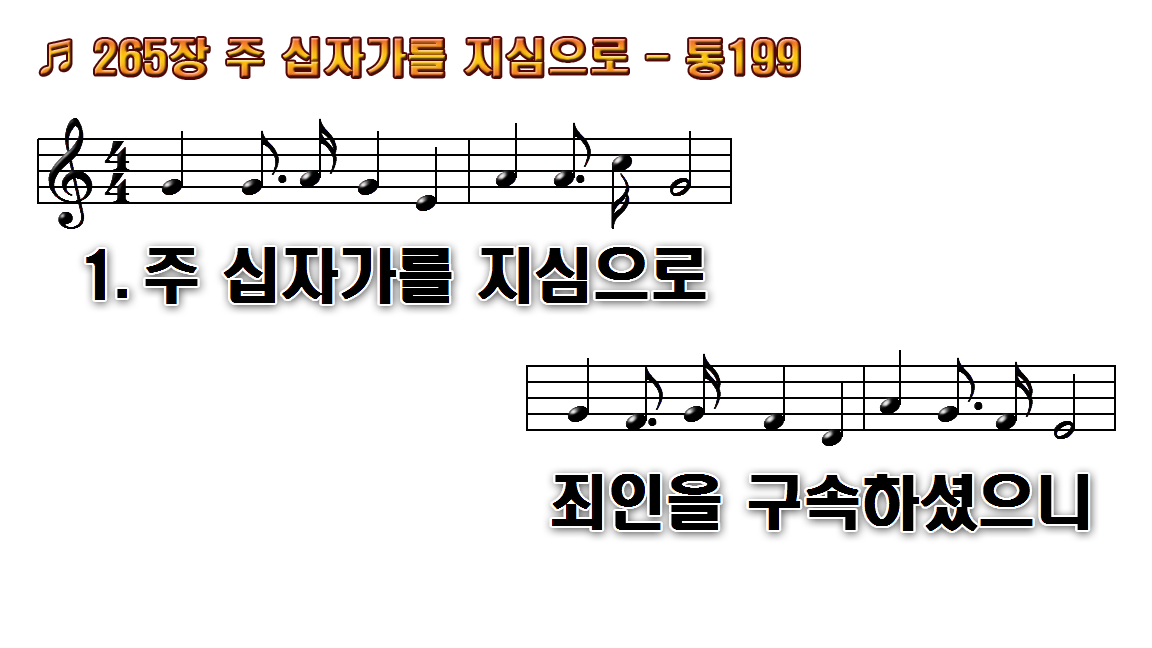 1.주 십자가를 지심으로 죄인을
2.흉악한 죄인 괴수라도 예수는
3.심판할 때에 모든 백성 행한
4.구주의 사랑 크신 은혜 보혈의
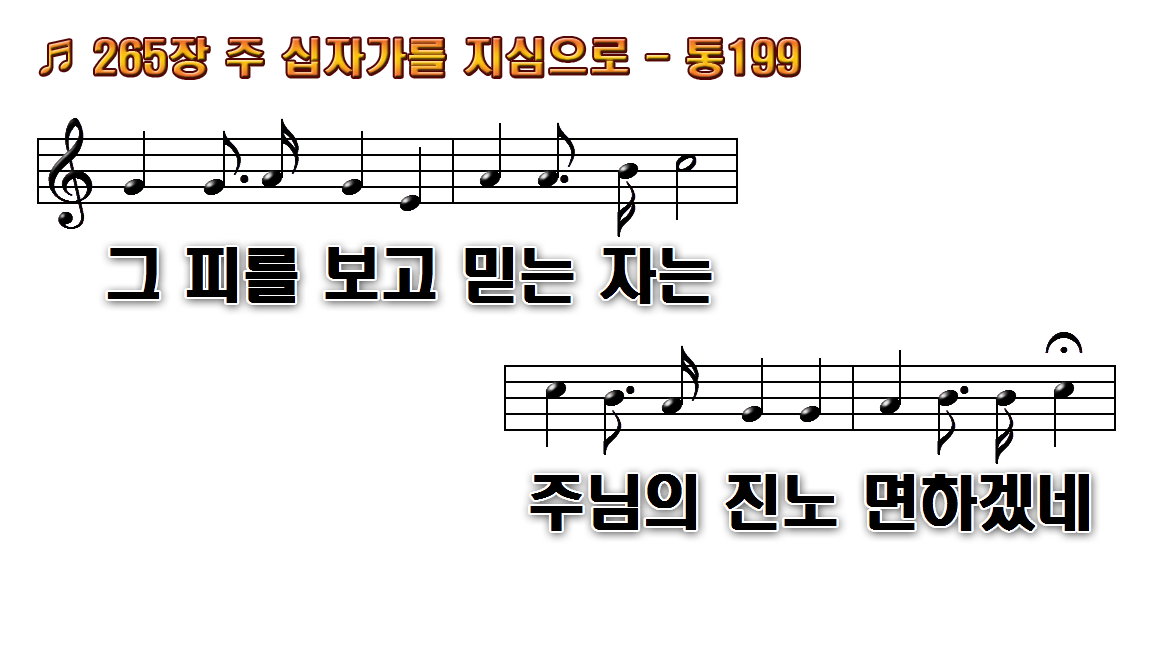 1.주 십자가를 지심으로 죄인을
2.흉악한 죄인 괴수라도 예수는
3.심판할 때에 모든 백성 행한
4.구주의 사랑 크신 은혜 보혈의
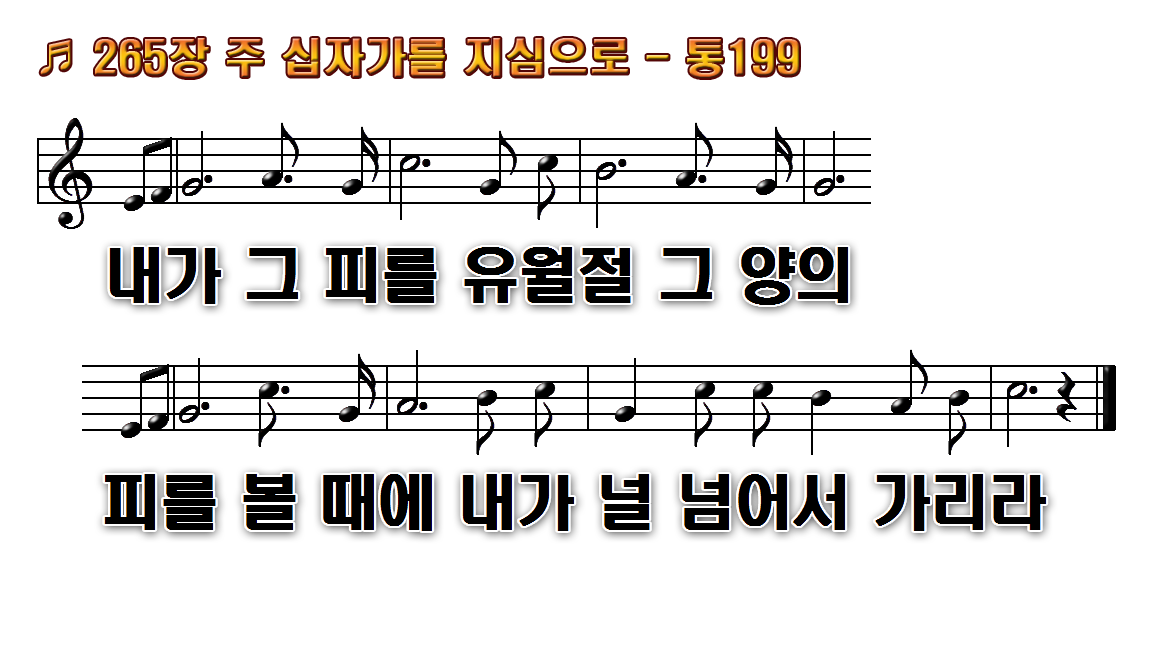 1.주 십자가를 지심으로 죄인을
2.흉악한 죄인 괴수라도 예수는
3.심판할 때에 모든 백성 행한
4.구주의 사랑 크신 은혜 보혈의
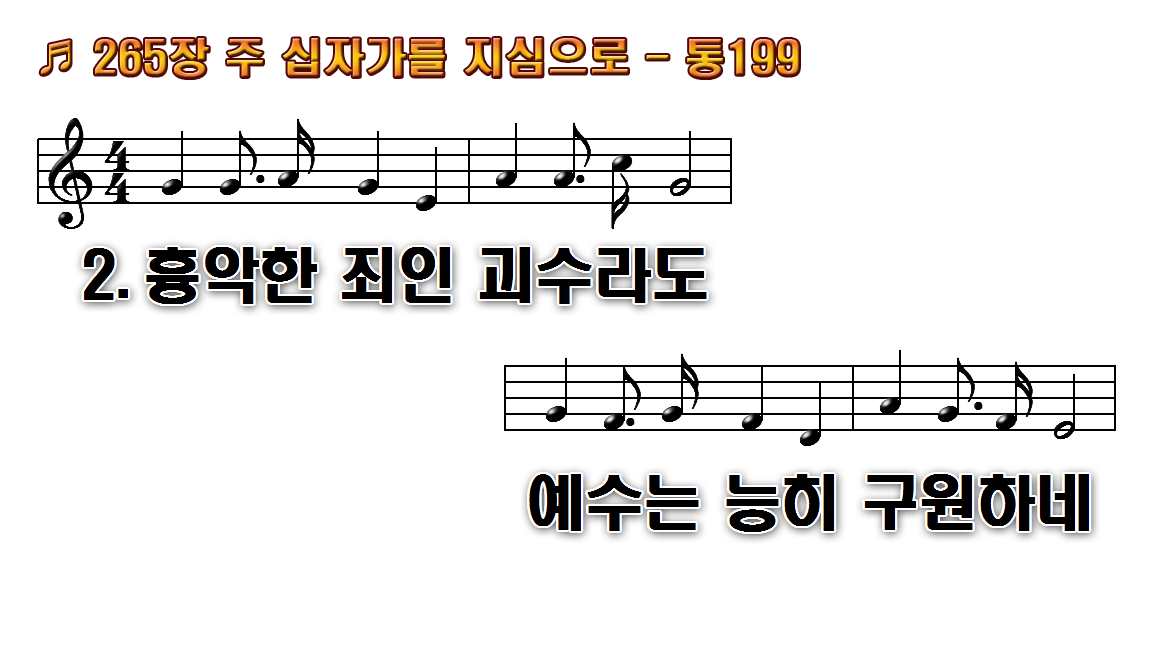 1.주 십자가를 지심으로 죄인을
2.흉악한 죄인 괴수라도 예수는
3.심판할 때에 모든 백성 행한
4.구주의 사랑 크신 은혜 보혈의
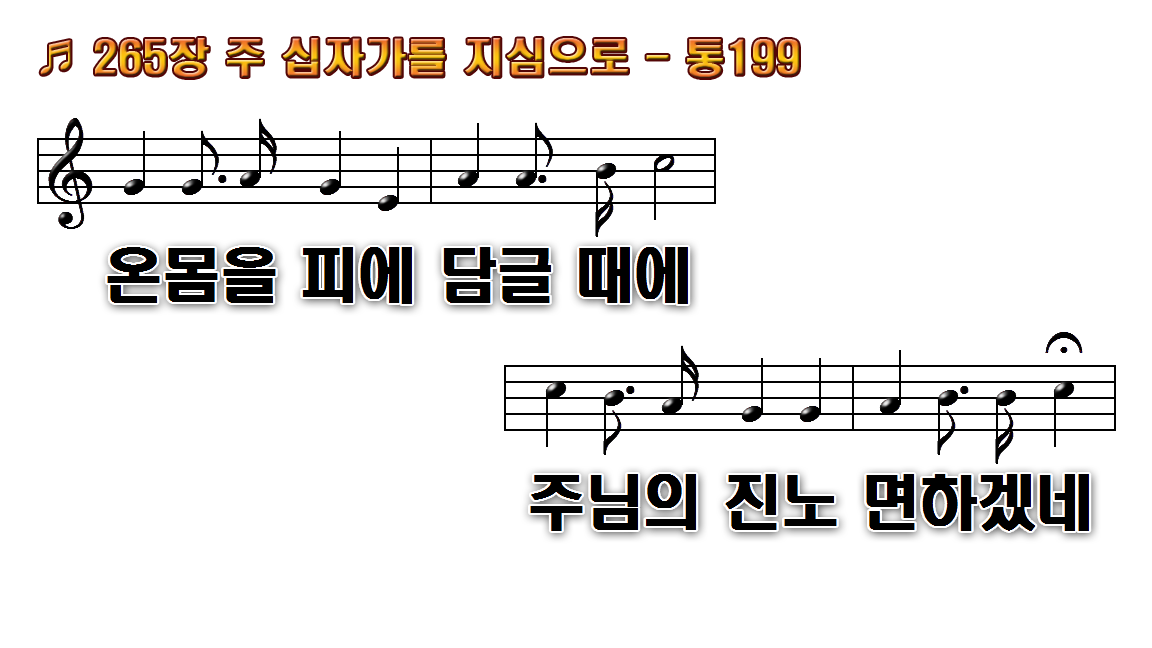 1.주 십자가를 지심으로 죄인을
2.흉악한 죄인 괴수라도 예수는
3.심판할 때에 모든 백성 행한
4.구주의 사랑 크신 은혜 보혈의
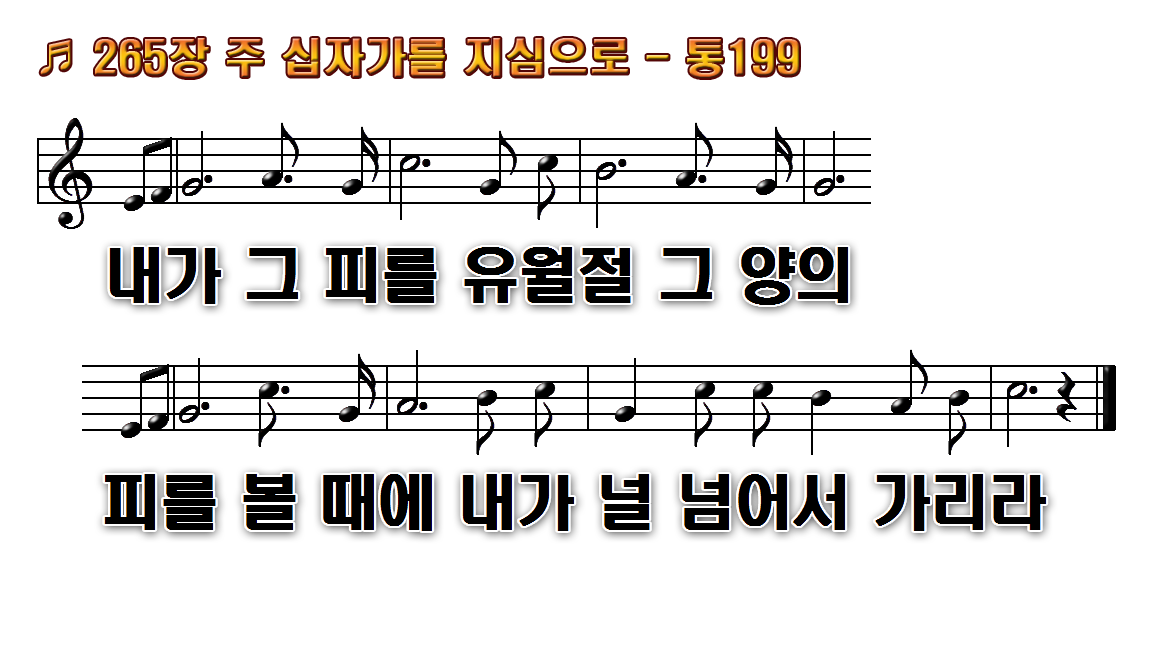 1.주 십자가를 지심으로 죄인을
2.흉악한 죄인 괴수라도 예수는
3.심판할 때에 모든 백성 행한
4.구주의 사랑 크신 은혜 보혈의
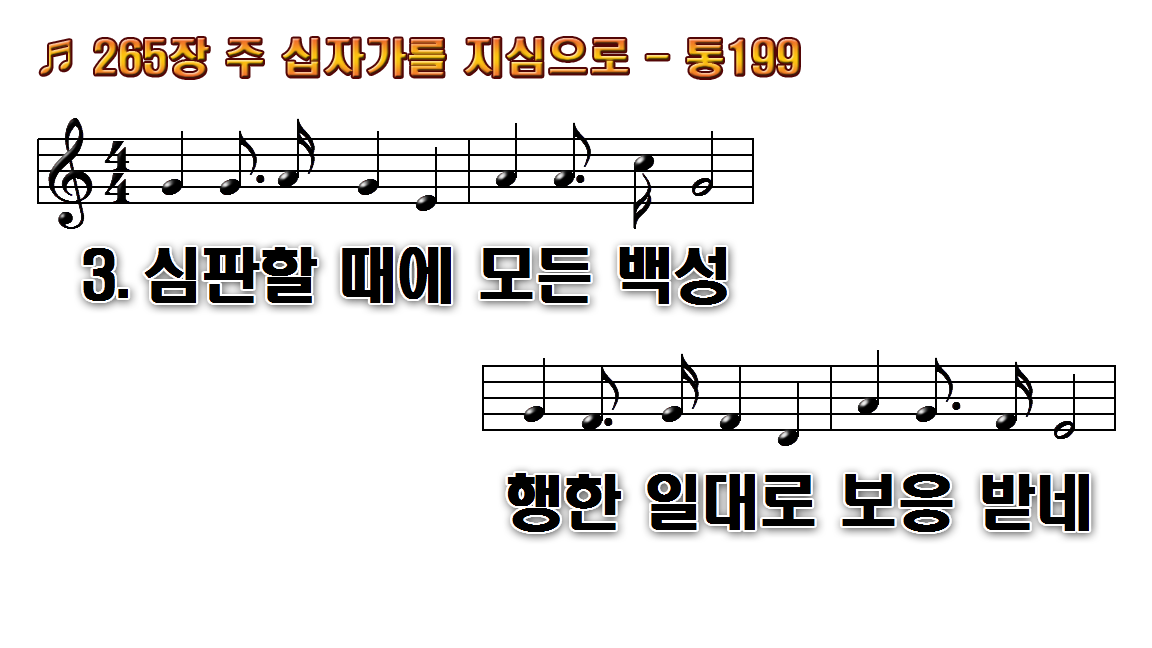 1.주 십자가를 지심으로 죄인을
2.흉악한 죄인 괴수라도 예수는
3.심판할 때에 모든 백성 행한
4.구주의 사랑 크신 은혜 보혈의
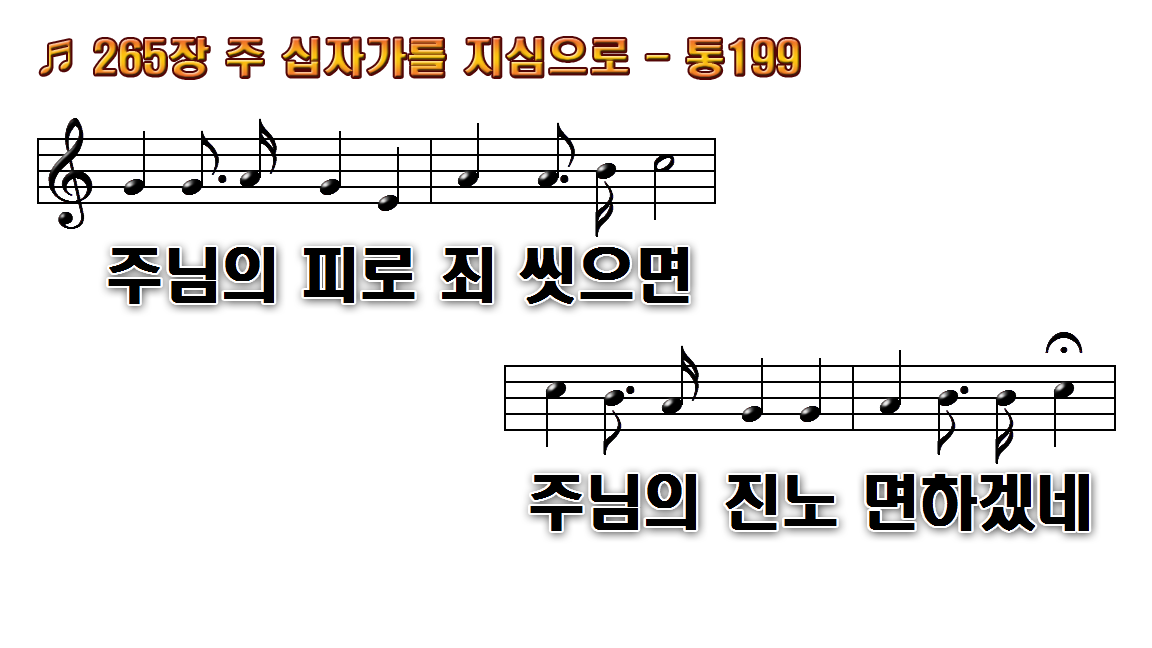 1.주 십자가를 지심으로 죄인을
2.흉악한 죄인 괴수라도 예수는
3.심판할 때에 모든 백성 행한
4.구주의 사랑 크신 은혜 보혈의
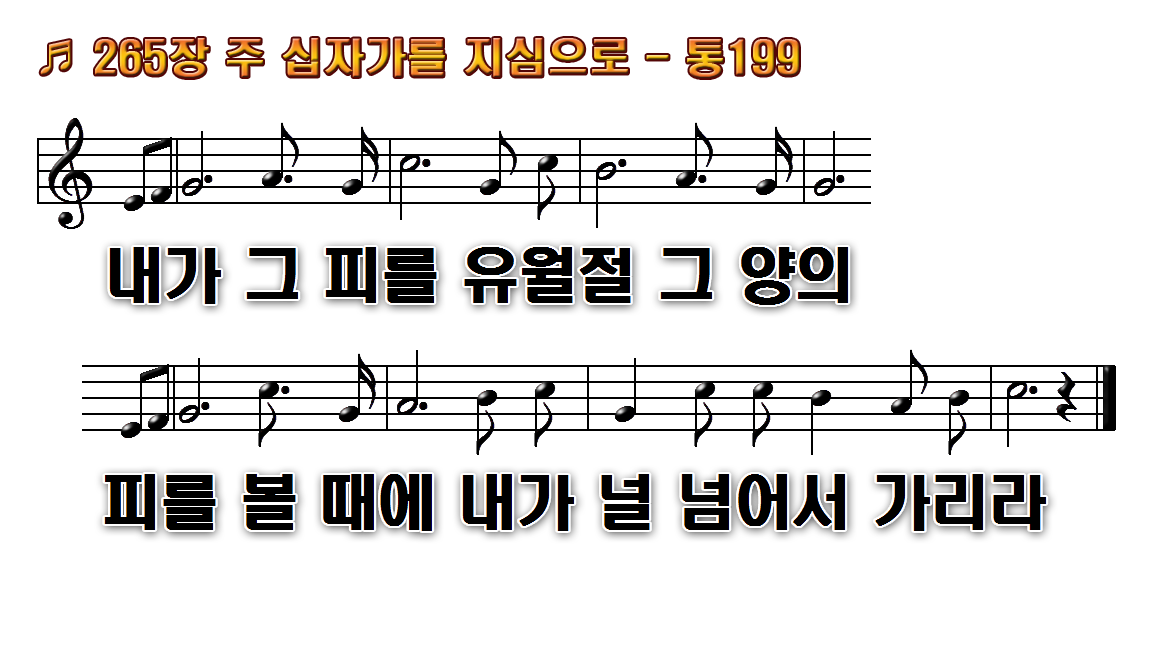 1.주 십자가를 지심으로 죄인을
2.흉악한 죄인 괴수라도 예수는
3.심판할 때에 모든 백성 행한
4.구주의 사랑 크신 은혜 보혈의
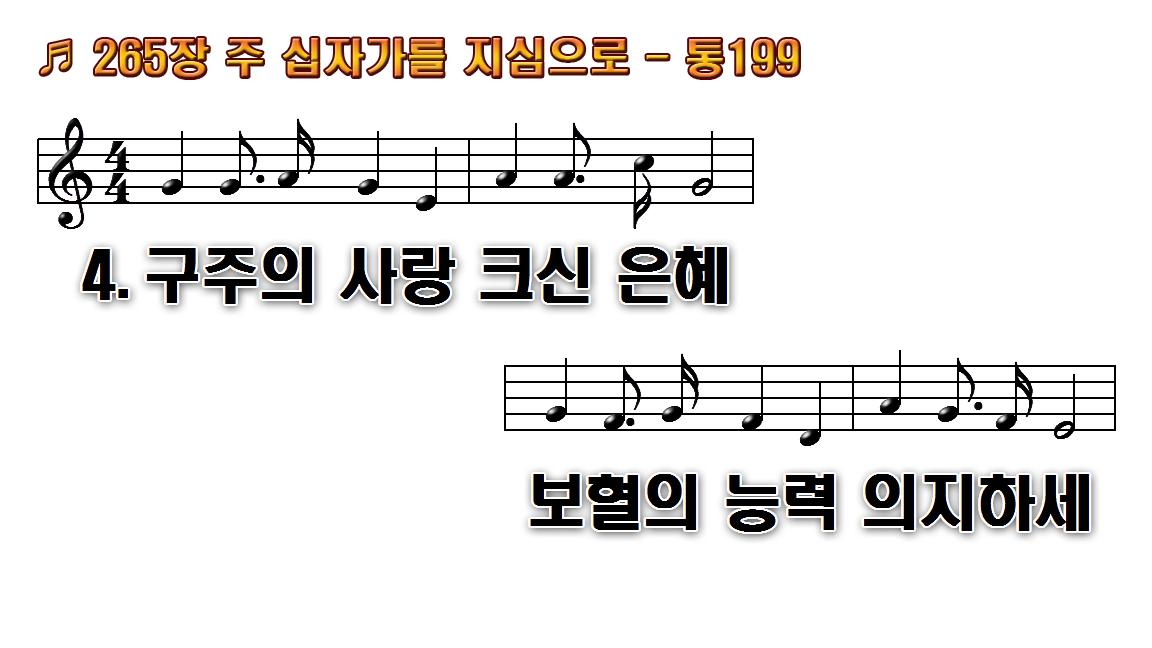 1.주 십자가를 지심으로 죄인을
2.흉악한 죄인 괴수라도 예수는
3.심판할 때에 모든 백성 행한
4.구주의 사랑 크신 은혜 보혈의
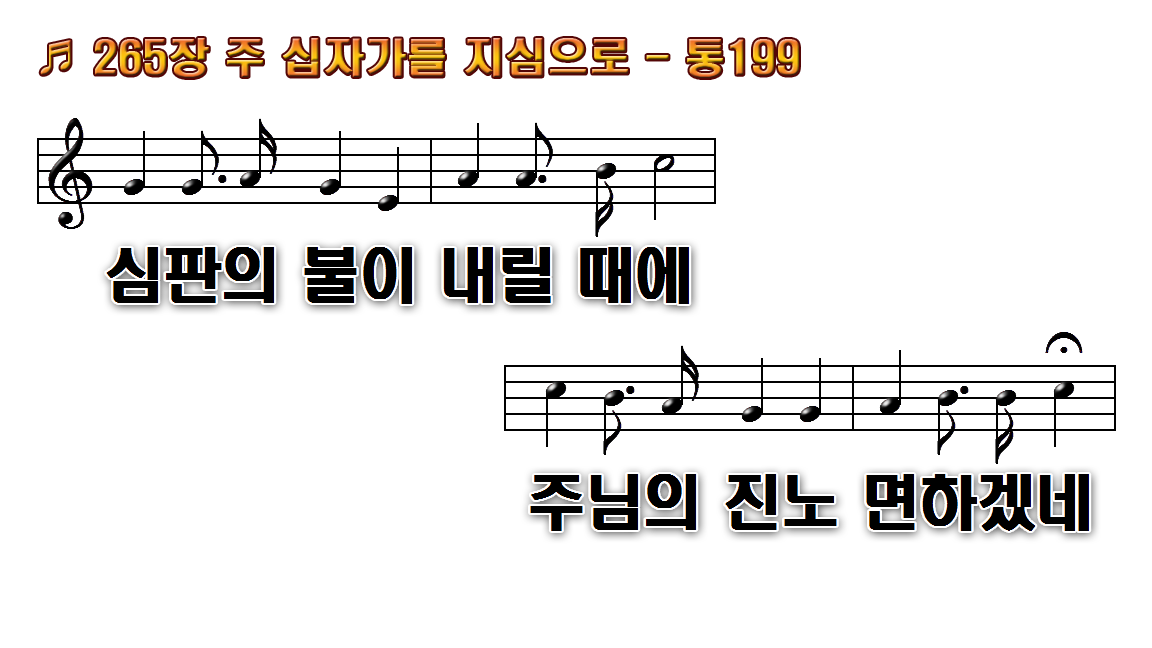 1.주 십자가를 지심으로 죄인을
2.흉악한 죄인 괴수라도 예수는
3.심판할 때에 모든 백성 행한
4.구주의 사랑 크신 은혜 보혈의
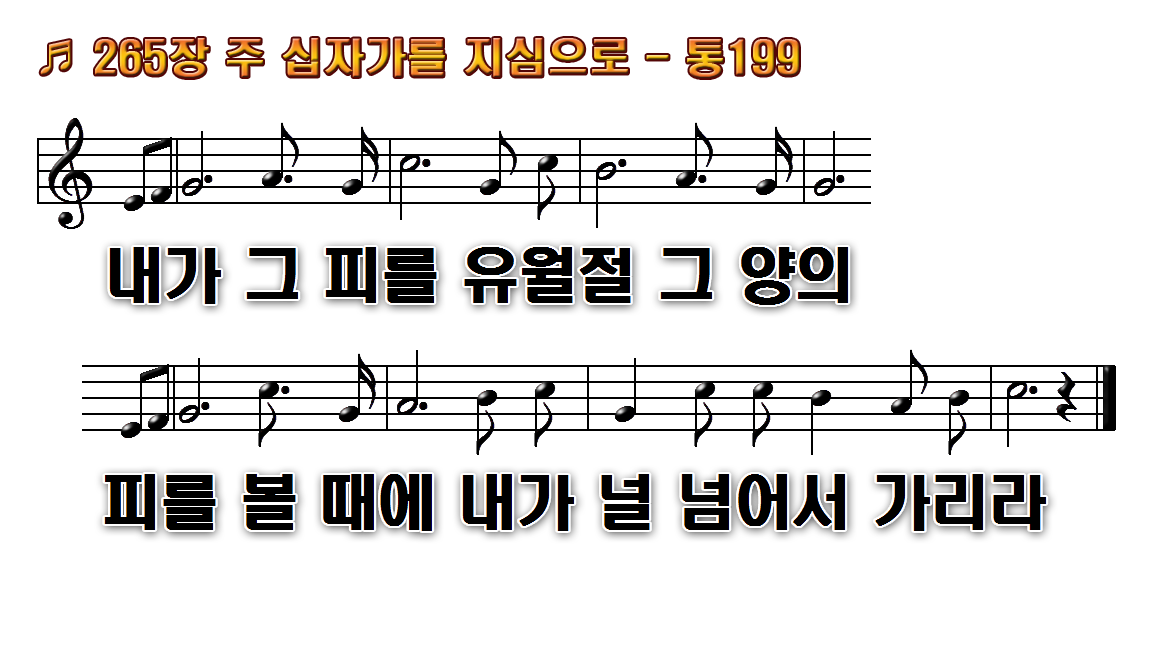 1.주 십자가를 지심으로 죄인을
2.흉악한 죄인 괴수라도 예수는
3.심판할 때에 모든 백성 행한
4.구주의 사랑 크신 은혜 보혈의